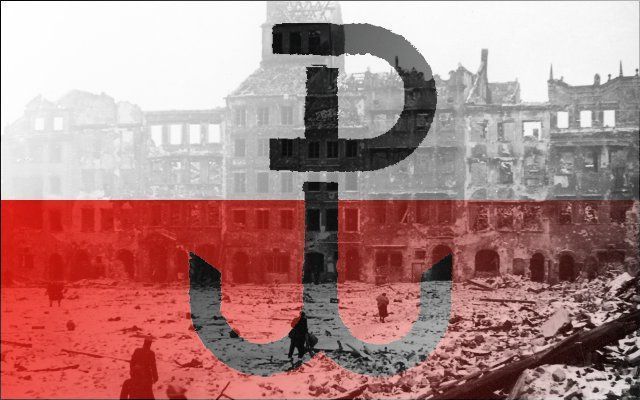 74 ROCZNICA POWSTANIA WARSZAWSKIEGO
Jakub Dębski klasa 5a 

1. http://jow.pl/wp-content/uploads/2015/07/powstanie_warszawskie.jpeg
Układ prezentacji
74?;
Powstanie Warszawskie czym było?;
Powstanie Warszawskie kto zorganizował?;
Powstanie Warszawskie – przyczyny ;
Powstanie Warszawskie – skutki ;
Powstanie Warszawskie  ROZPOZNANI; prawdziwe historie ludzi z powstańczych kronik 
Warszawa Powstańcom z 1944r.
Bibliografia
Niepodległość i Pamięć 10/1 (19), Zbigniew Zieliński „marsz na odsiecz walczącej Warszawie: przyczyny i skutki Powstania Warszawskiego;
Powstanie Warszawskie „Rozpoznani” prawdziwe historie ludzi z powstańczych kronik z 1944 roku, Biblioteka Gazety Wyborczej, Iza Michalewicz , Maciej Piwowarczuk.
Strony internetowe
jow.pl
deviantart.pl
i.ytimg.com
warszawawpigulce.pl
wikipedia.pl
74 ?
74 ?
Nie jest to zwykła cyfra ;
74 lata temu 1 sierpnia 1744r 
o godzinie 17:00 rozpoczęło się Powstanie Warszawskie
Powstanie Warszawskie czym było?
Było wystąpieniem zbrojnym przeciwko niemieckim wojskom, które okupywały Warszawę;

 skierowanym pod względem militarnym przeciwko wojskom niemieckim, a politycznie przeciwko ZSRR
 trwało 1.08.1944-2.10.1944
Powstanie Warszawskie kto zorganizował?
Powstanie Warszawskie zorganizowała Armia Krajowa w ramach akcji „Burza”

AK czyli Armia Krajowa 
- Były to siły zbrojne Polskiego Państwa Podziemnego
Powstanie Warszawskie - przyczyny
Armia Radziecka zdobywa przyczółki w rejonie Kozienic i Sandomierza;
Radiostacja radziecka nawoływa ludność Warszawy do chwycenia za broń
2.Niepodległość i Pamięć 10/1 (19), Zbigniew Zieliński „marsz na odsiecz walczącej Warszawie: przyczyny i skutki Powstania Warszawskiego str.187-202
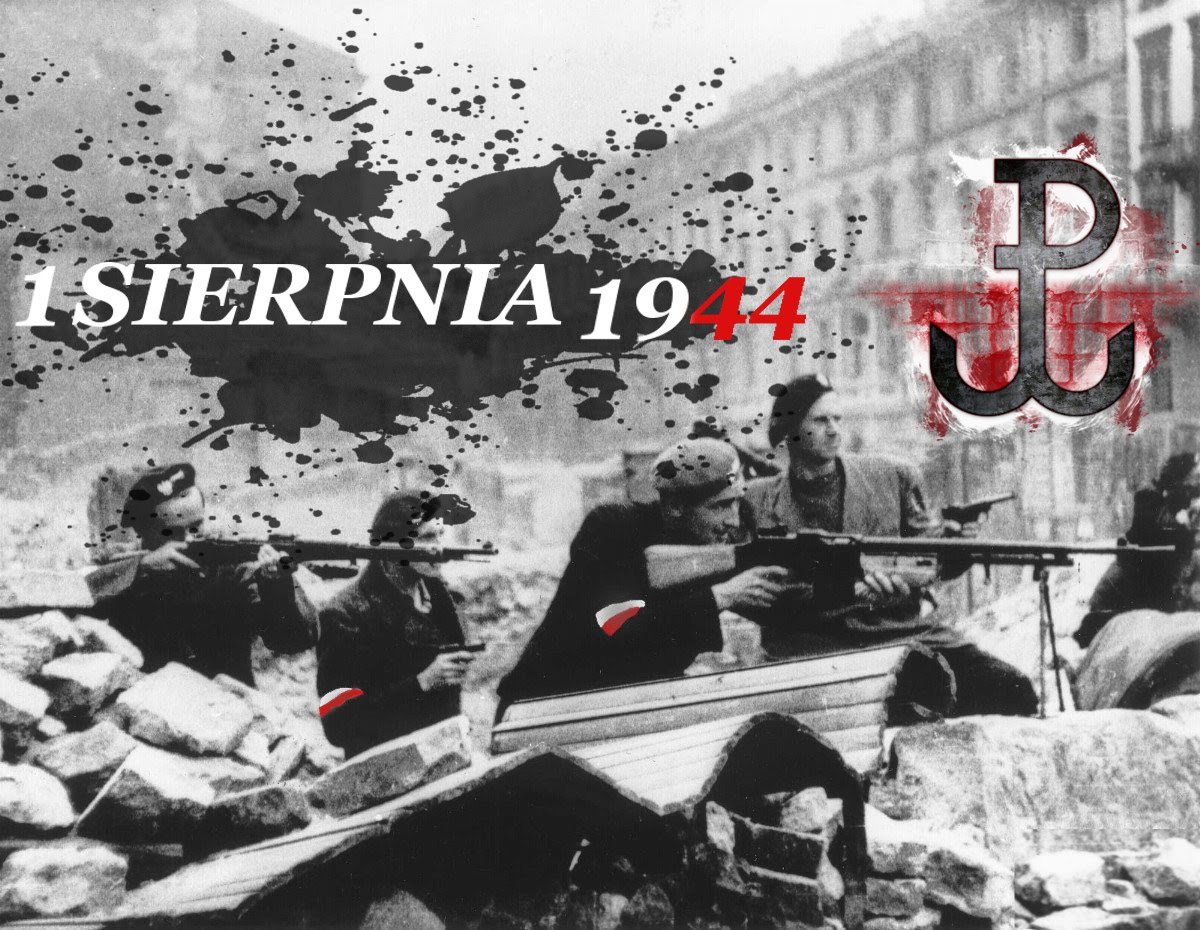 Powstanie Warszawskie – przyczyny
Uniezależnienie rządu polskiego od ZSRR

Mieszkańcy Warszawy chcą odzyskać niepodległość
Powstanie Warszawskie - skutki
Wysiedlenie Warszawiaków;
Śmierć ok. 18 tys. powstańców , 150 tys. Ludności cywilnej;
Warszawa zostanie całkowicie zniszczona;
Osłabienie Niemiec;

Powstanie Warszawskie miało duże znaczenie moralne;
Stało się symbolem walki o niepodległość
Powstanie Warszawskie  ROZPOZNANI prawdziwe historie ludzi z powstańczych kronik
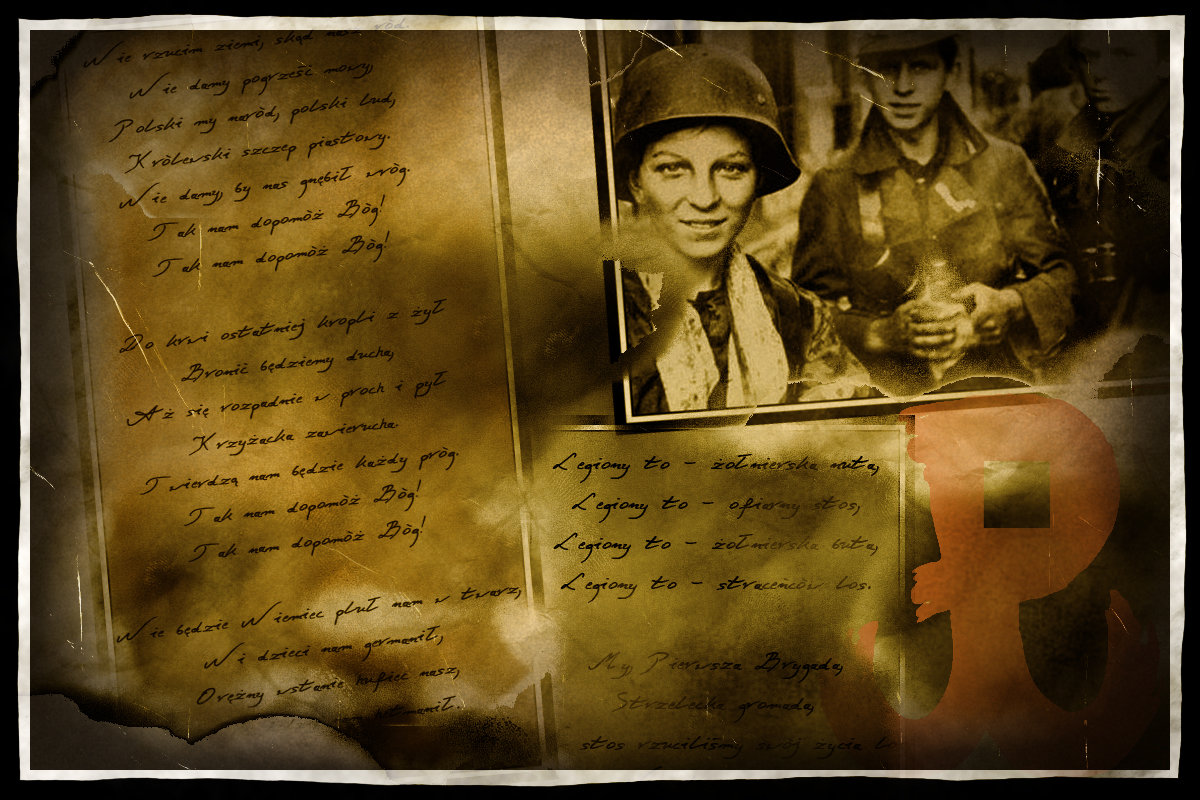 http://pre01.deviantart.net/78e2/th/pre/f/2010/317/2/f/powstanie_warszawskie_by_wilhelm1989-d1qb1c8.jpg
Powstanie Warszawskie  ROZPOZNANI prawdziwe historie ludzi z powstańczych kronik
Marysia
 Kiedy wybuchło powstanie, miał dziewiętnaście lat. Ale w konspiracji już od lutego 1942 roku roznosił antyniemieckie ulotki i kolportował podziemną prasę. Dostał pseudonim „Wicher”, może dlatego, że był szybki i miał wszędobylską naturę.(…)

3.Powstanie Warszawskie „Rozpoznani” prawdziwe historie ludzi z powstańczych kronik z 1944 roku, Biblioteka Gazety Wyborczej, Iza Michalewicz , Maciej Piwowarczuk, str.10
Powstanie Warszawskie  ROZPOZNANI prawdziwe historie ludzi z powstańczych kronik
Apokalipsa
Stare Miasto. Oddział „Wichra” dociera w pobliże Starówki po poddaniu magazynów na Stawkach. Staje się Odwetem Grupy „Północ”(utworzonej 7 sierpnia, by oddziałom walczącym na Starym Mieście, Żoliborzu i w Kampinosie zapewnić wspólne dowództwo). Grupą kieruje płk Karol Ziemski Wachnowski.(…) 

4.Powstanie Warszawskie „Rozpoznani” prawdziwe historie ludzi z powstańczych kronik z 1944 roku, Biblioteka Gazety Wyborczej, Iza Michalewicz , Maciej Piwowarczuk, str.12
Fragment wierszu Czesław Kałkusiński „Nie ma Warszawy”
Nie ma Warszawy
Już nie ma.
Została tylko krwią nasiąkła ziemia.
Ruin strzępy krwawy, zgliszcza i popioły.

Nie ma Warszawy 
Zostały mogiły, które sławą tleją,
Które trwać będą jak pomniki sławy… 

5.Niepodległość i Pamięć 10/1 (19), Zbigniew Zieliński „marsz na odsiecz walczącej Warszawie: przyczyny i skutki Powstania Warszawskiego str.187-202
Warszawa Powstańcom z 1944r
https://i.ytimg.com/vi/hwUz0GHRSu0/maxresdefault.jpg
Warszawa Powstańcom z 1944r
Godzina „W” 
co roku cała Warszawa 1 sierpnia o godzinie 17:00, na 1 minutę zatrzymuje się, aby oddać hołd powstańcom walczącym za niepodległość



 


https://warszawawpigulce.pl/wp-content/uploads/2015/08/Godzina-W3.jpg
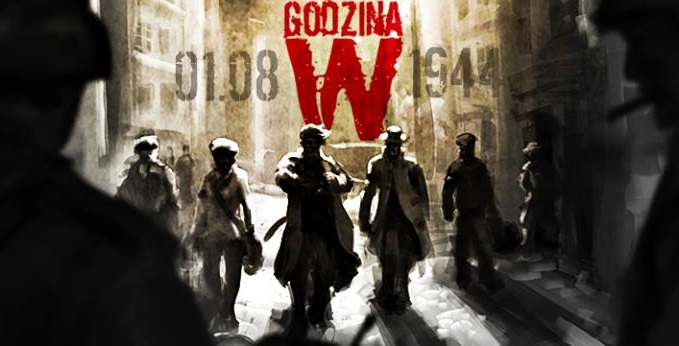 Warszawa Powstańcom z 1944r
Muzeum Powstania Warszawskiego
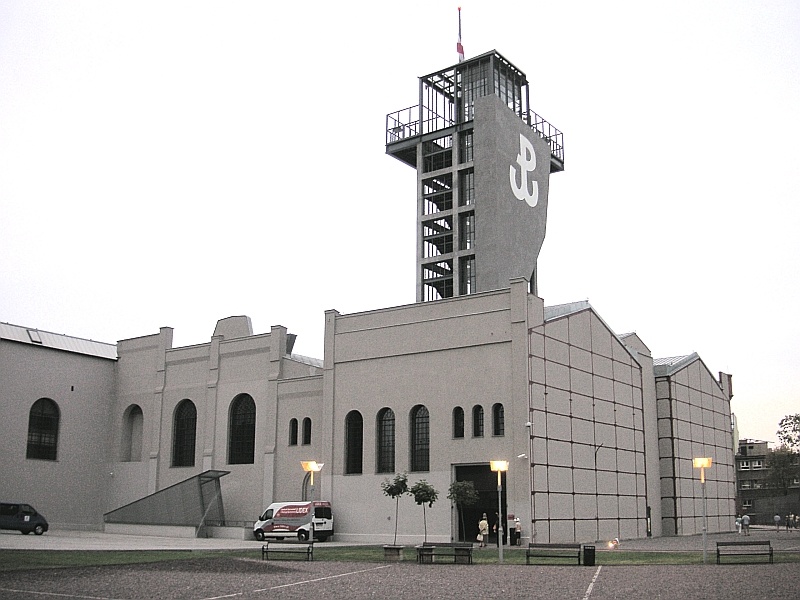 https://en.wikipedia.org/wiki/Warsaw_Uprising_Museum#/media/File:Warsaw_Rising_Museum.JPG
Warszawa Powstańcom z 1944r
Nazwy wielu ulic, szkół, budynków,
w Warszawie są poświęcone Powstaniu Warszawskiemu.

Tak jak na przykład ulica gen. K.Ziemskiego „Wachnowskiego”  na, której mieści się szkoła nr 376 w Warszawie
DZIĘKUJĘ  ZA  UWAGĘ